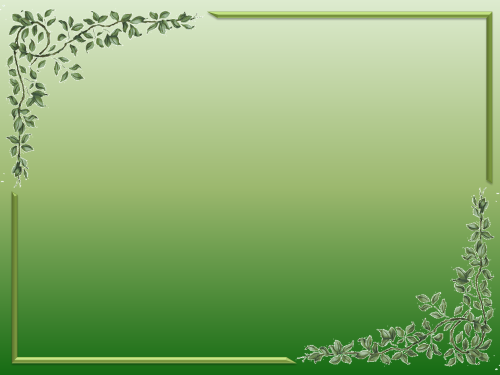 Заключение по результатам проведенного психодиагностического исследования готовности к обучению в школе дошкольников подготовительных групп 2013-2014 учебного года.
Подготовила: Педагог-психолог
Хабибуллина Л.Р.
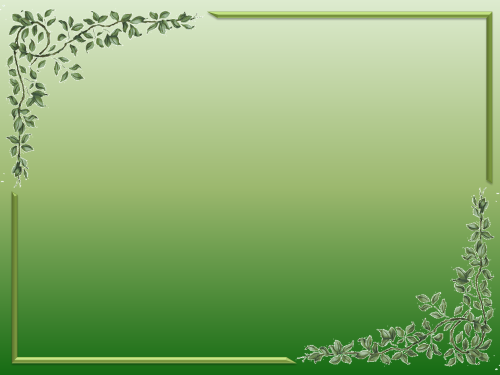 ЦЕЛЬ: обследование уровня сформированности предпосылок учебной деятельности.
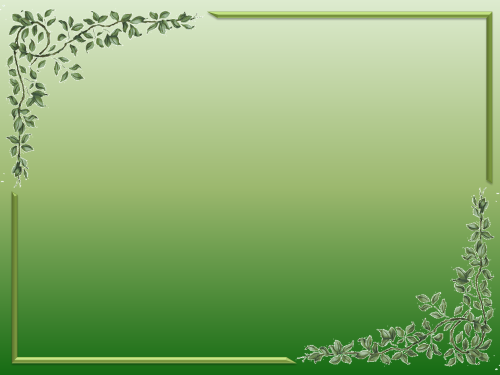 Задачи:1.Выявить уровень интеллектуальной деятельности дошкольника.2.Определить развитие мелкой моторики пальцев рук.3.Выявить умение ребенка подрожать образцу.4.Определить состояние эмоциональной сферы через поведенческие особенности детей.5. Определить социальную готовность детей.6. Определить уровень готовности детей к обучению в общеобразовательной школе.
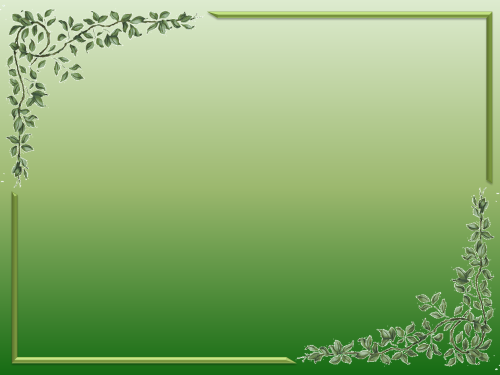 Психолого-педагогический инструментарий:
1.Протокол психолого-педагогической оценки готовности начало учебного года Н.Я. Семаго, М.М семаго.2.Лист наблюдений за поведением детей в процессе группового обследования Н.Я. Семаго, М.М. Семаго.3.Методика «ориентационный тест школьной зрелости керна – йерасека».4.«Вербальное мышление» по методике керна-йерасека.
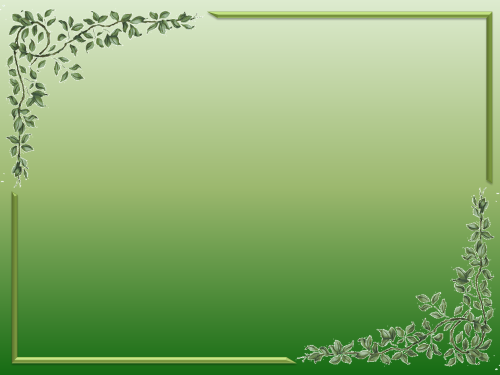 Психолого-педагогический инструментарий:
5.Экспериментальная беседа по определению «внутренней позиции школьника» автор н. Гуткина.6.«Рисование бус» для группы компенсирующего вида.7.Индивидуальные карты с психологическими заданиями.
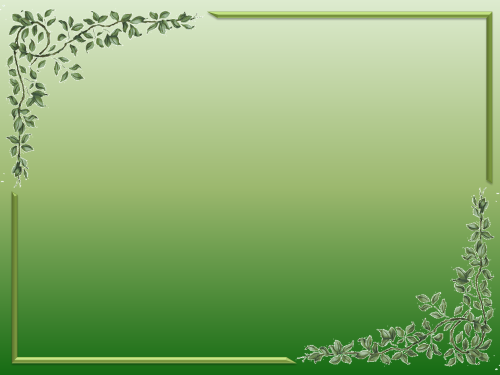 «Интеллектуальная готовность к обучению в школе»
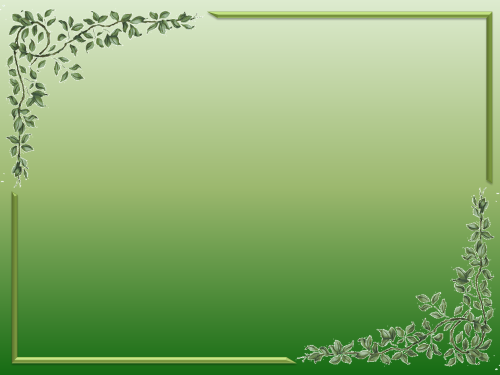 Таким образом, В конце учебного года высокий (первый) уровень готовности имеют 79 детей, что составляет 100%. Их суммарный балл с учетом поведенческого оценивания равен от 17 до 25 баллов. Условно готовых/условно не готовых/не готовых к школьному обучению дошкольников не выявлено.
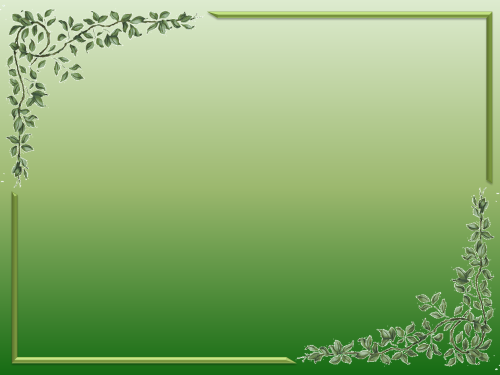 «Данные обследования школьной зрелости дошкольников»
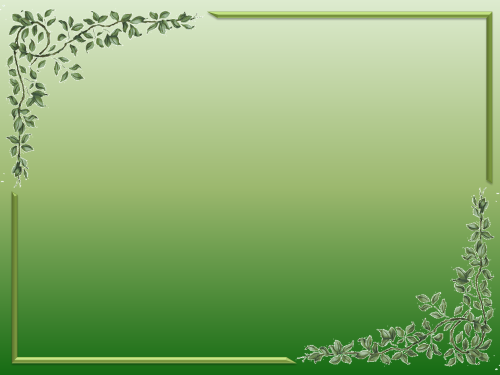 Таким образом, 79 детей (100%) имеют уровень готовности  к обучению в школе выше среднего.
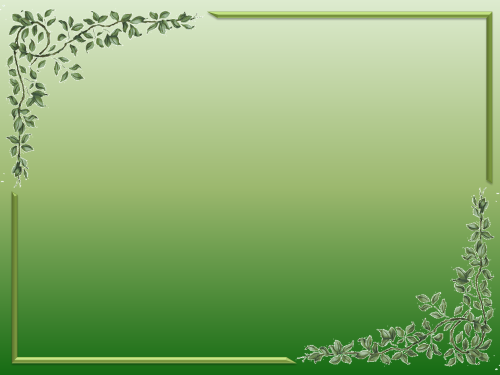 «Внутренняя позиция дошкольника»
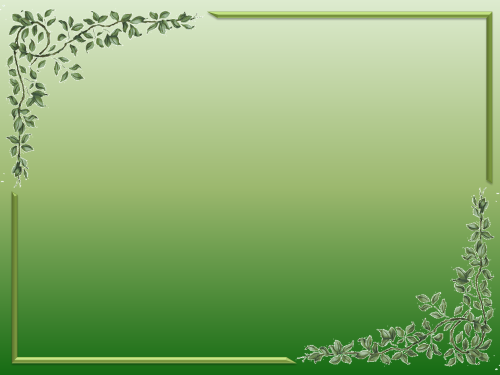 На конец учебного года, «школьный» мотив сформирован, что составляет 100%. Это свидетельствует о: положительном отношении к поступлению в школу и пребыванию в ней, как к совершенно естественному и необходимому событию в жизни; особом интересом к новому, собственно школьному содержанию занятий; отказе от характерных для дошкольного детства ориентаций в плане организации деятельности и поведения; признании авторитета учителя.
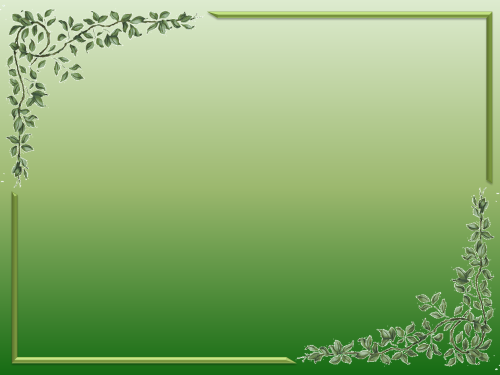 Результаты «вербального мышления»
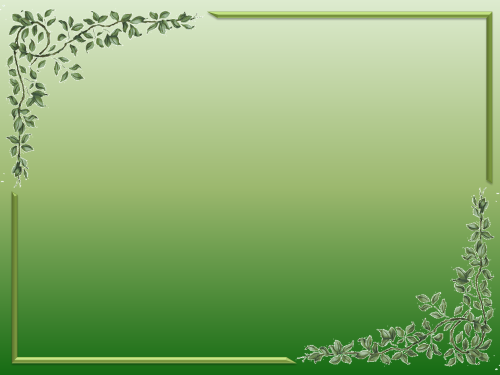 Итак, 60% детей имеют высокий уровень вербального интеллекта,  у 40% - вербальный интеллект выше среднего. Дети умеют логически мыслить.
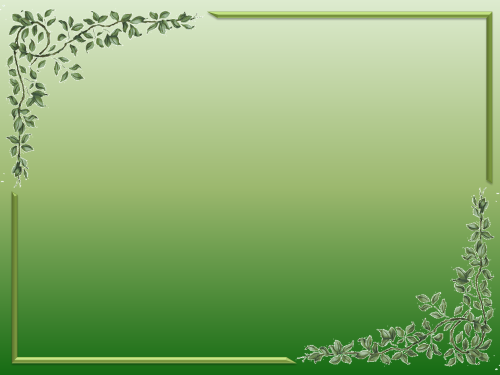 Результаты «рисование бус» (коррекционная группа)
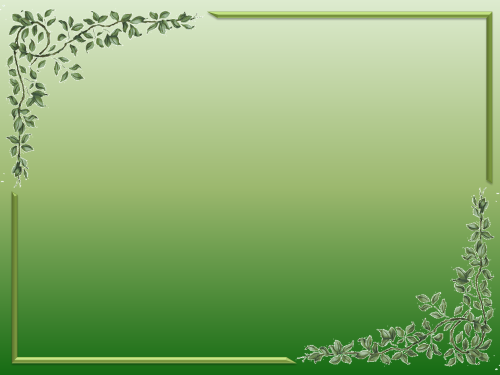 Таким образом, 95% детей имеют высокий уровень готовности и 5% - детей средний уровень готовности.
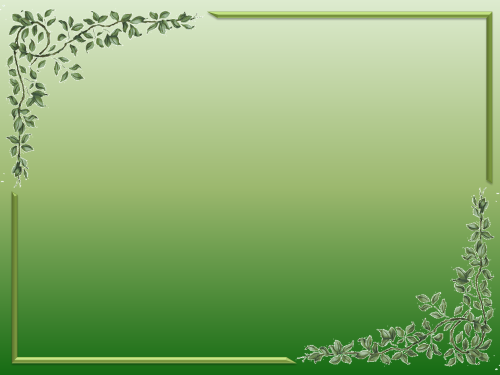 Сравнение  результатов исследования готовности к обучению на начало и на конец учебного года.
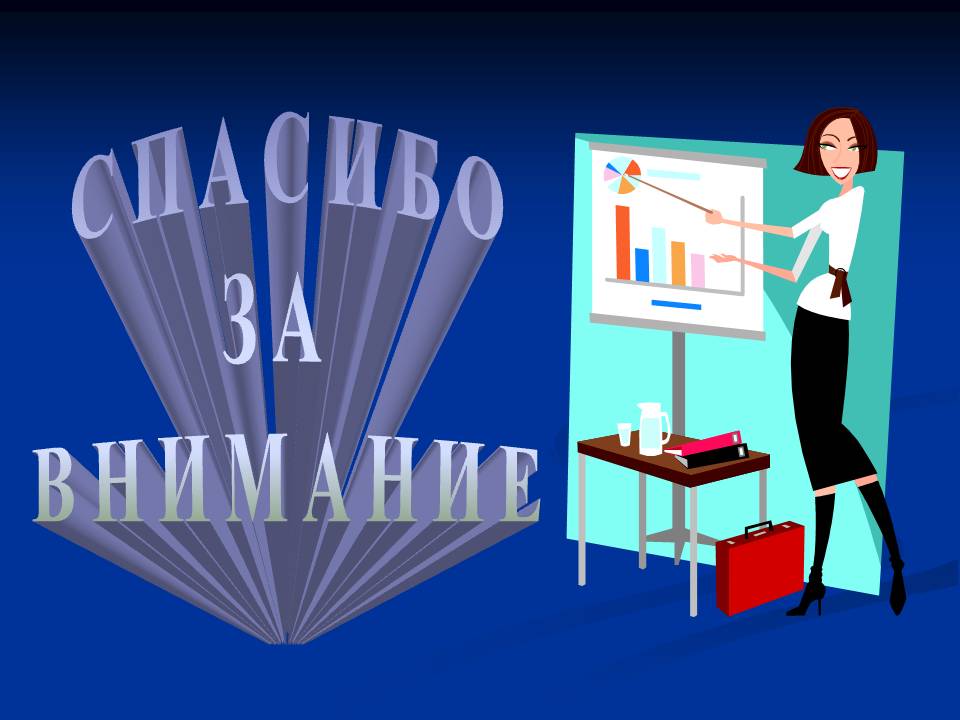